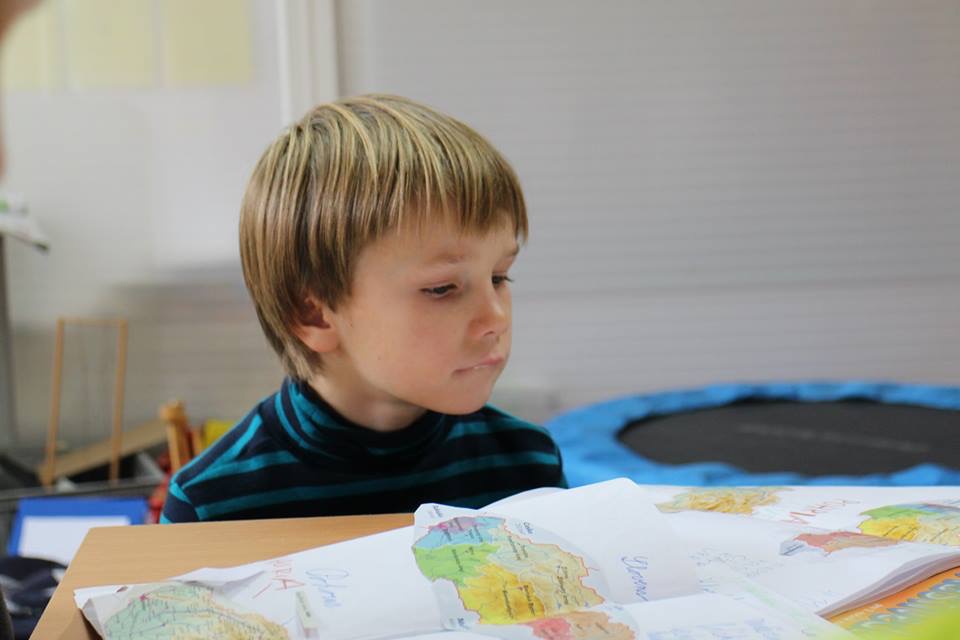 Škola bez školy
Miroslava Kiripolská
Životná skúsenosť,
ktorá zmení pohľad 
na vzdelávanie
Deti sa chcú učiť
Vnútorná motivácia
Vnútorná potreba 
riadiť si vlastný život, 
vytvárať nové veci, 
zlepšovaťsami seba a tento svet
Milované dieťa
Občianske združenie
Poslanie – vytvárať podmienky na prirodzené           učenie sa detí, podpora rodičov a detí na in- dividuálnom vzdelávaní v plnení ŠVP
Organizácia dňa 

vnútorná motivácia– zameranie na výsledok

obsahový rozpis dňa
Organizácia priestoru
– 
naša veľká detská izba
Vzťahy
–
 partnerstvo
ľudia s pozitívnym postojom k životu
Zmysluplný obsah 
– 
proces a cieľ
hľadanie súvislostí
Hodnotenie 
–
formatívne, 
okamžitá spätná väzba

podpora nesúťaženia,
spolupráce a rastu
Individuálny prístup
– 
 rozvoj potenciálukaždého dieťaťa
Pravidlá
Autonómia
čo 
        ako 
        kedy           			robia
        s kým 
        kde
Čo a či robia
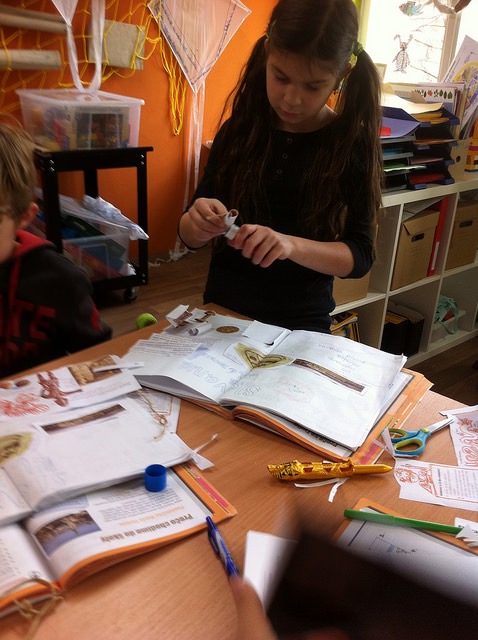 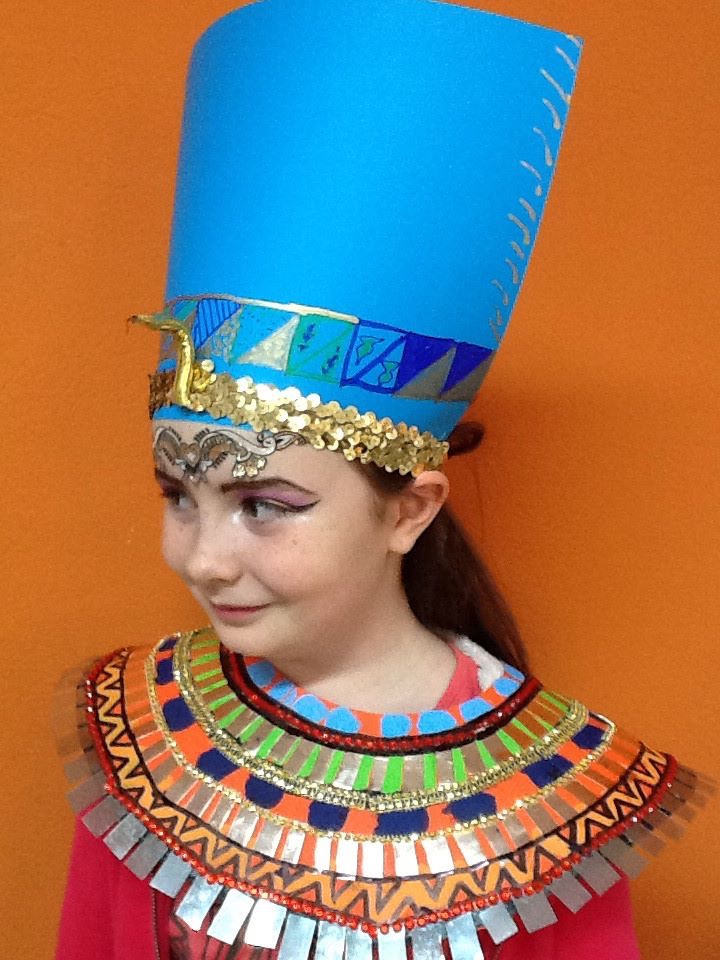 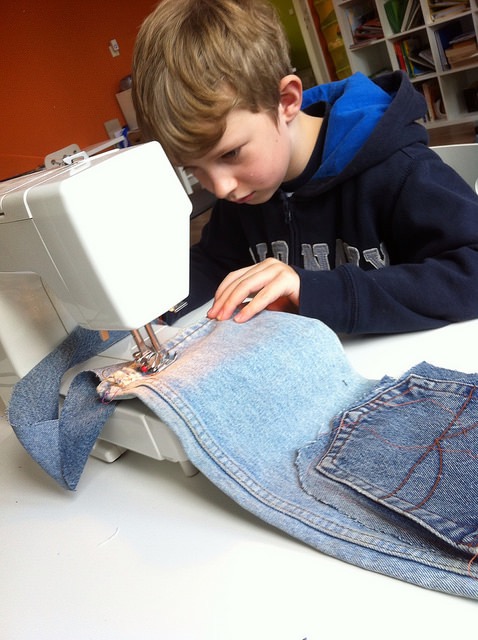 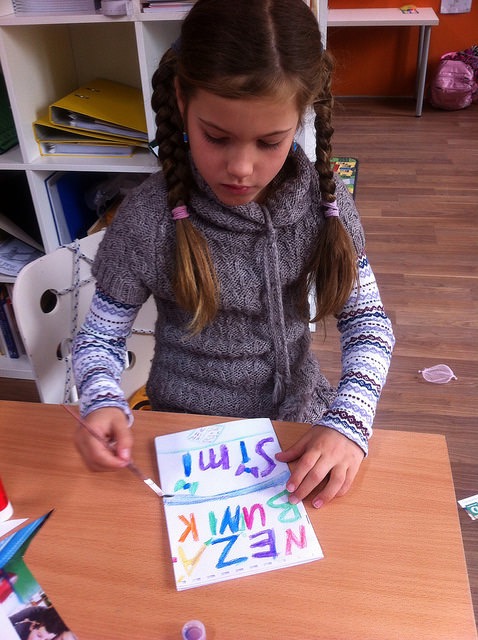 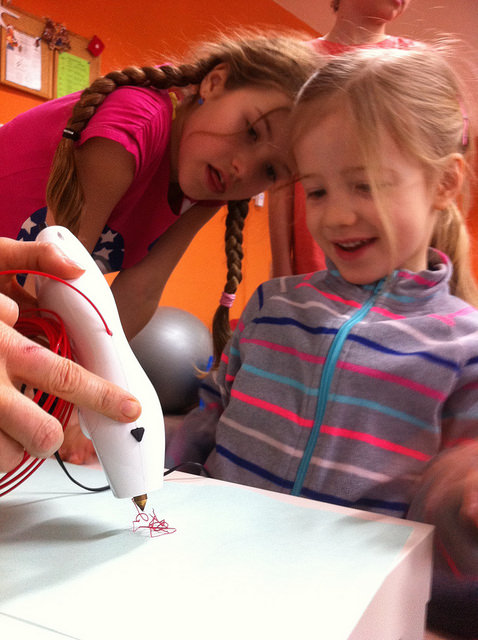 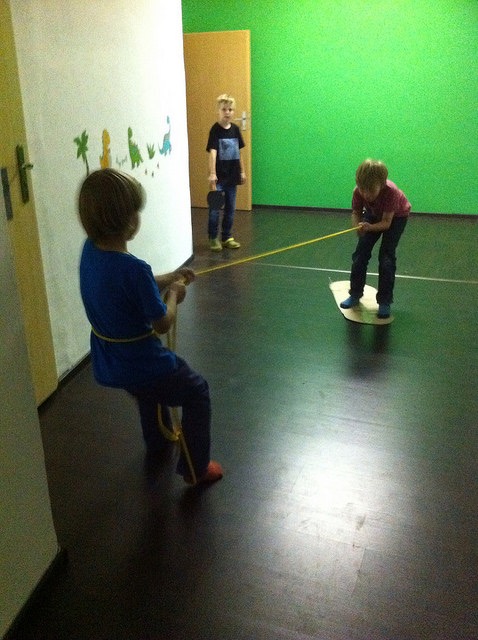 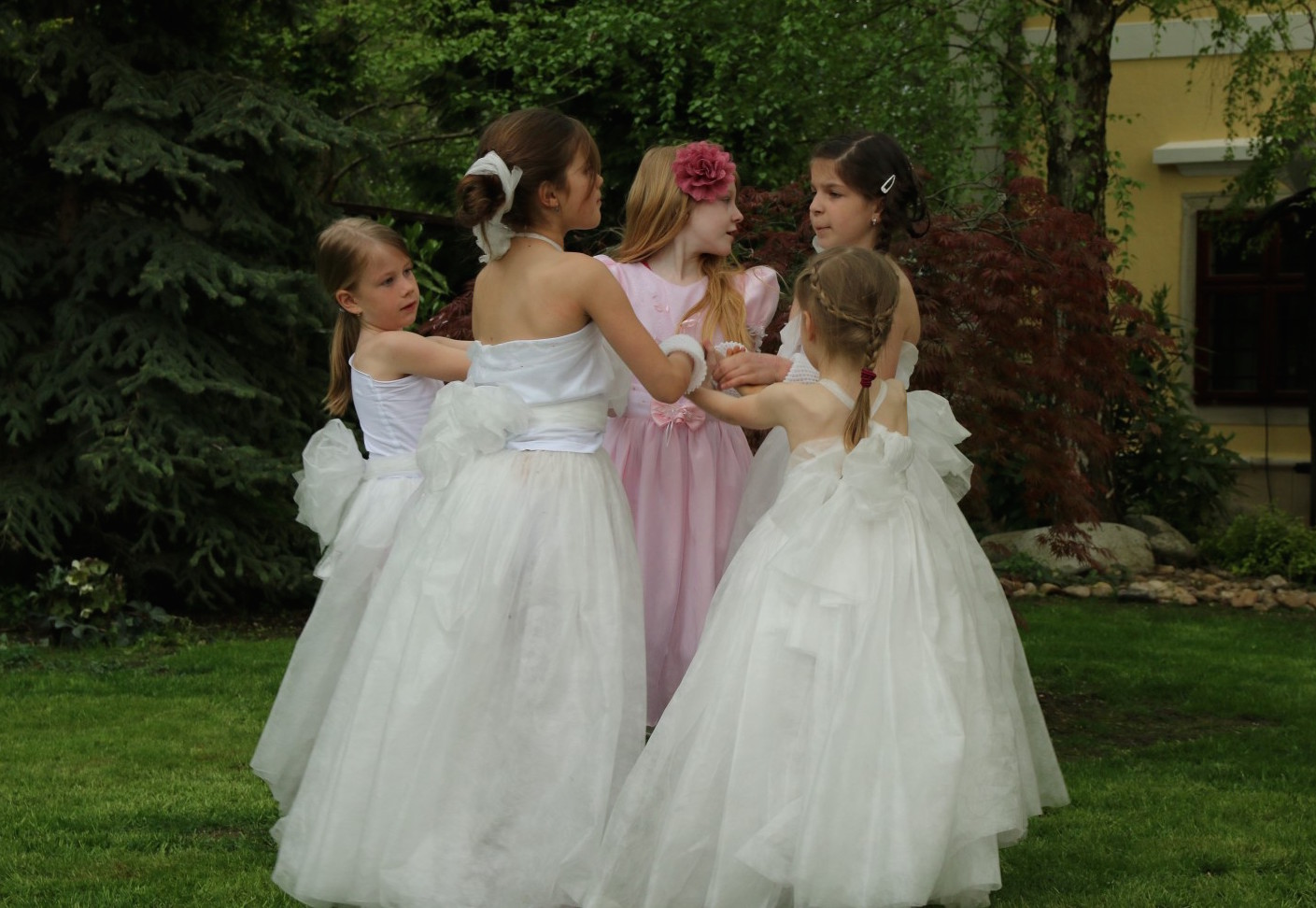 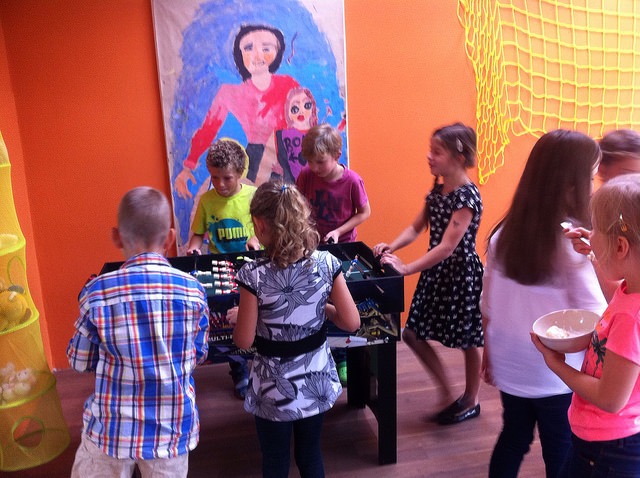 Ako robia
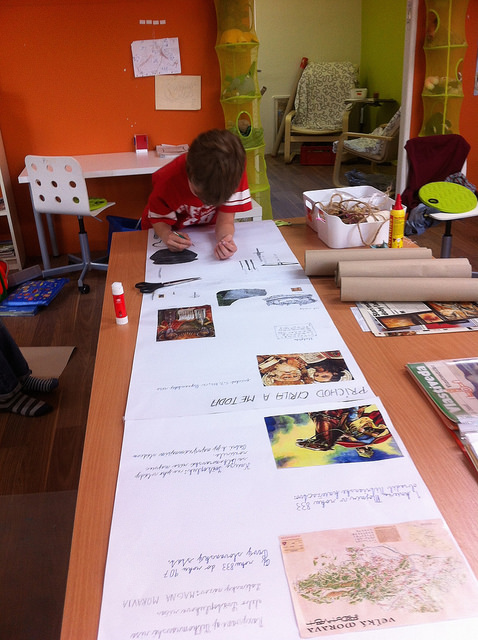 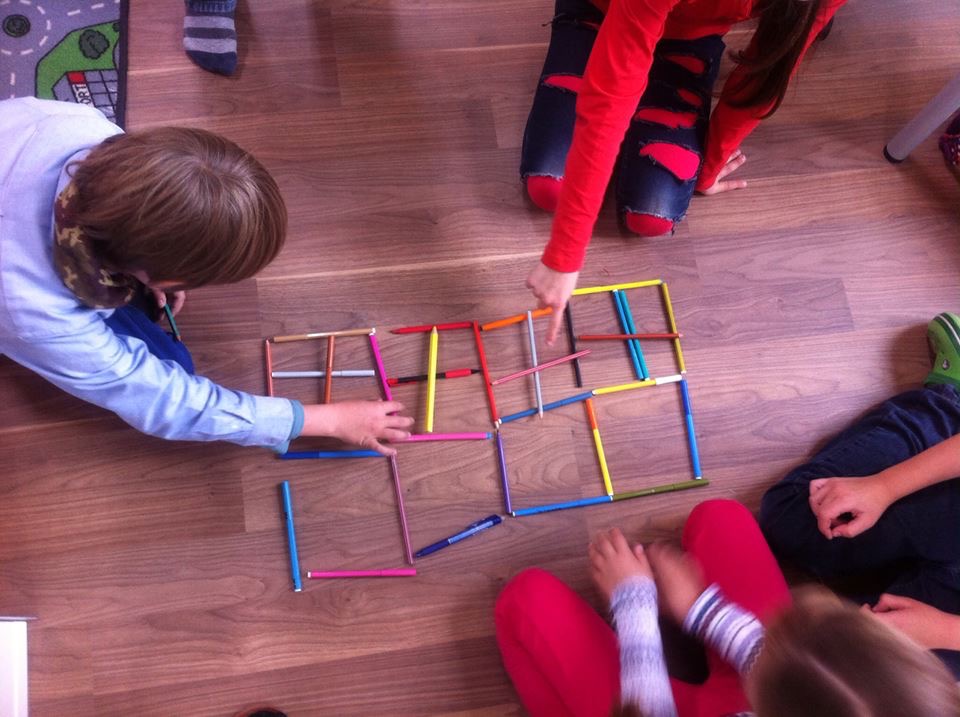 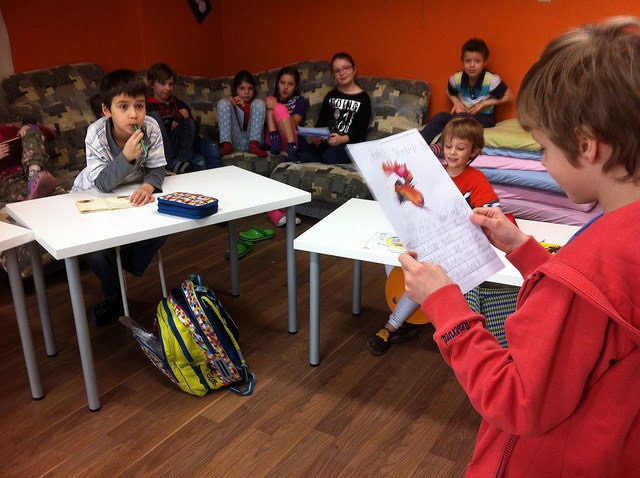 Kde robia
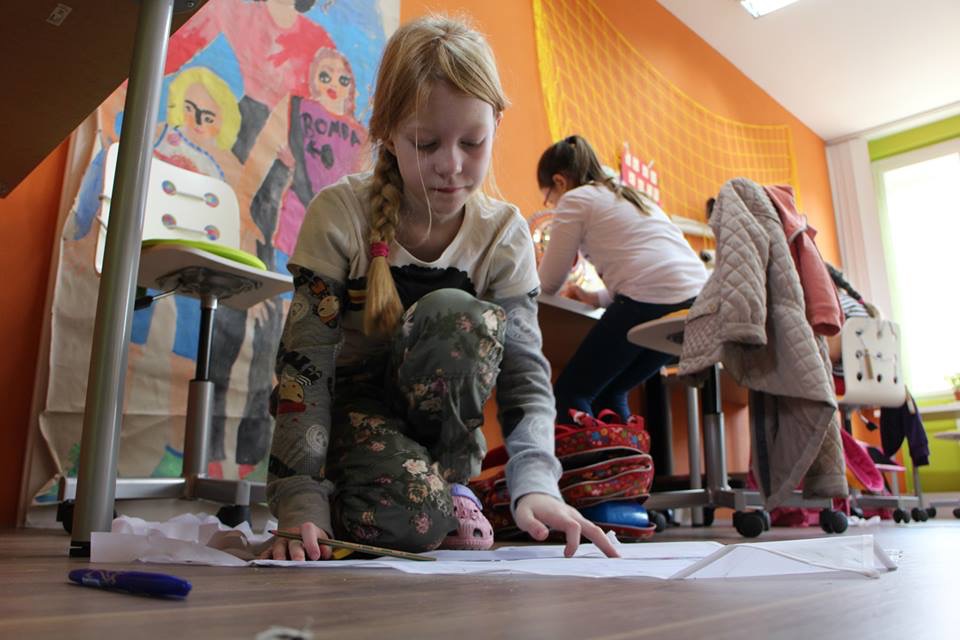 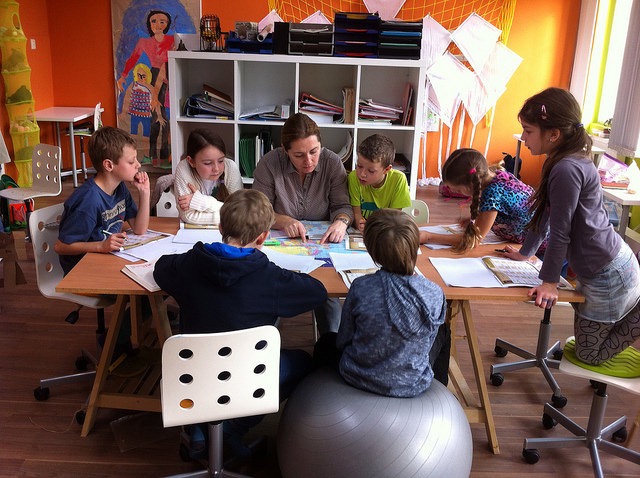 veža, pracovňa, reštaurácia, kaviareň, múzeum, galéria, Bibiana, filharmónia, prezidentská záhrada, hrad, vlak, autobus, kino, plaváreň, Centrum voľného času, obchod, mesto, penzión, Cvernovka, ľadová plocha, Slavín, FabLab..
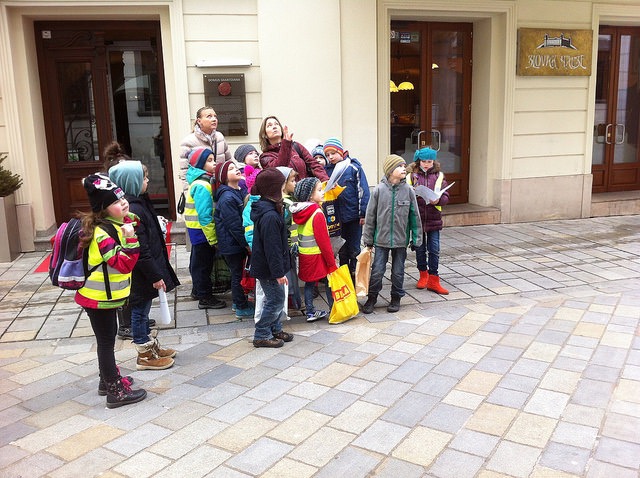 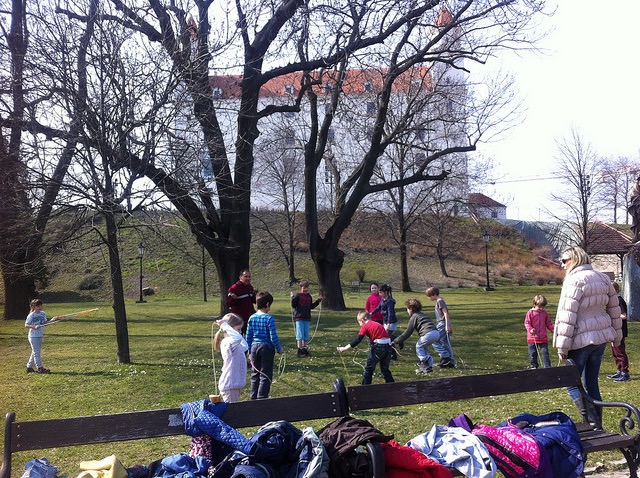 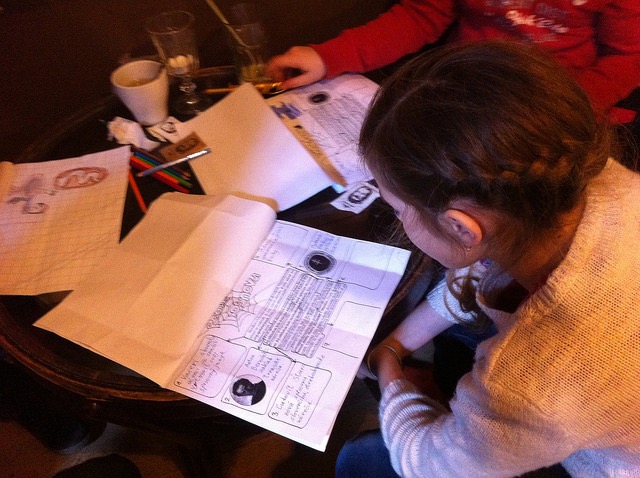 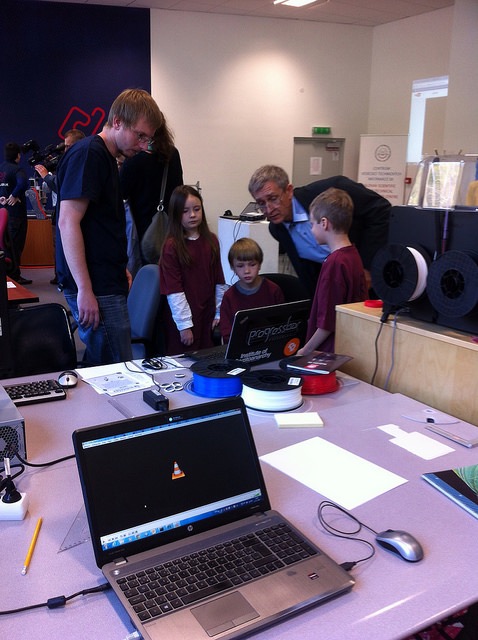 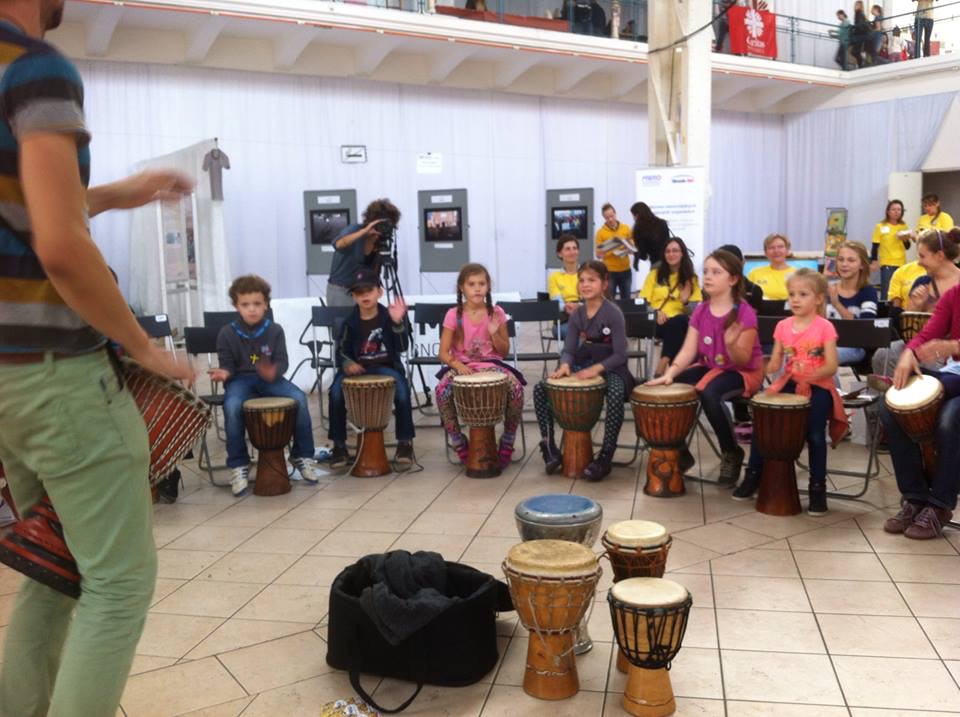 S kým robia
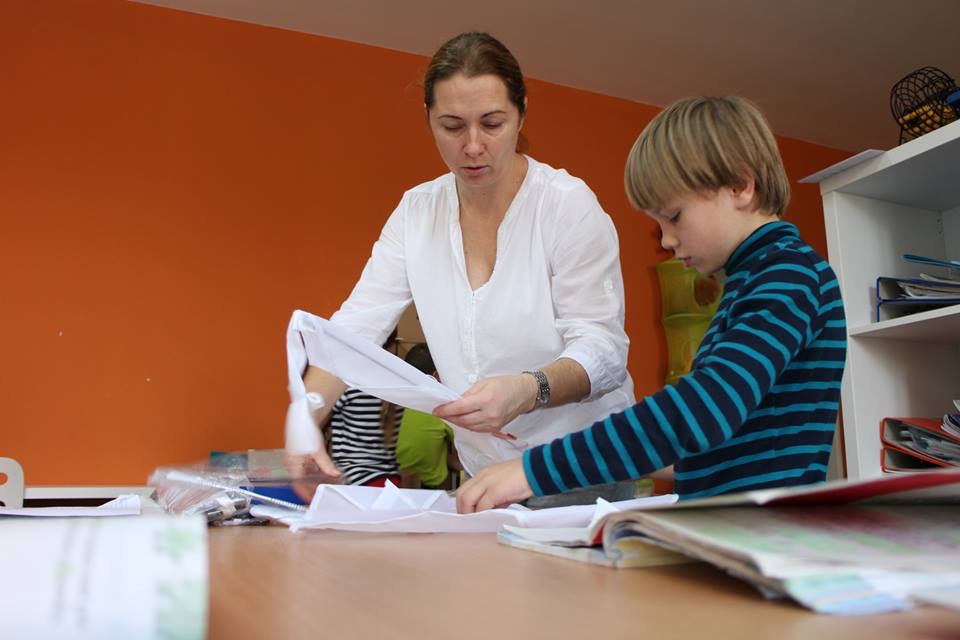 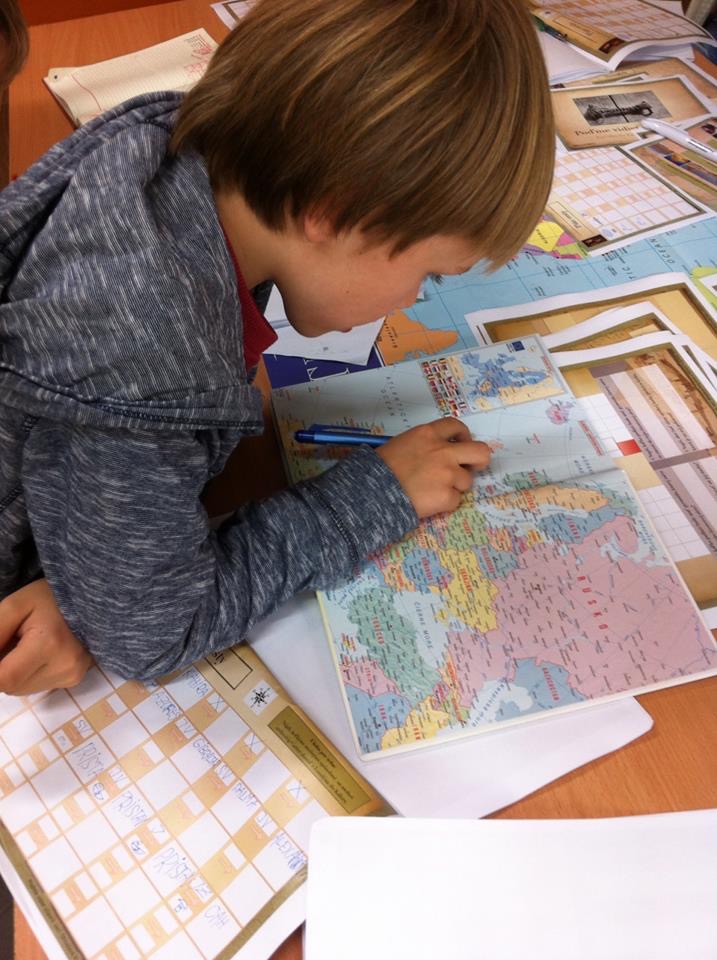 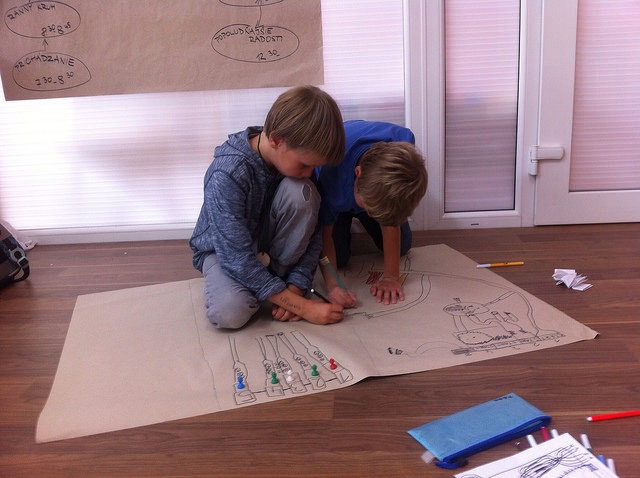 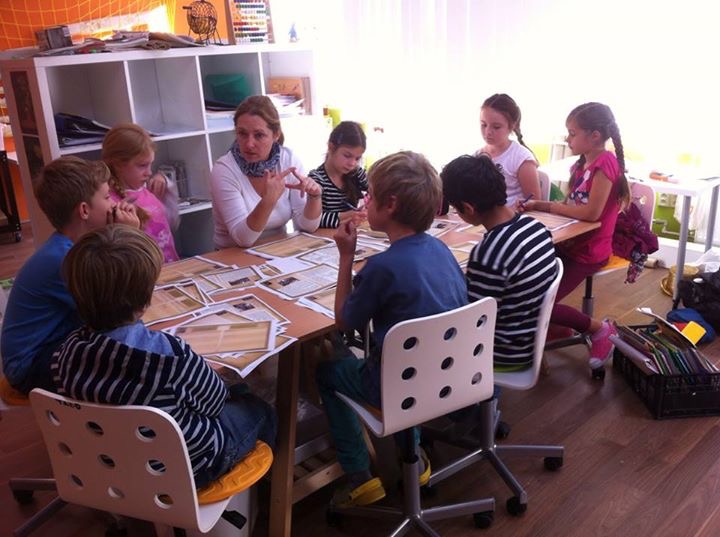 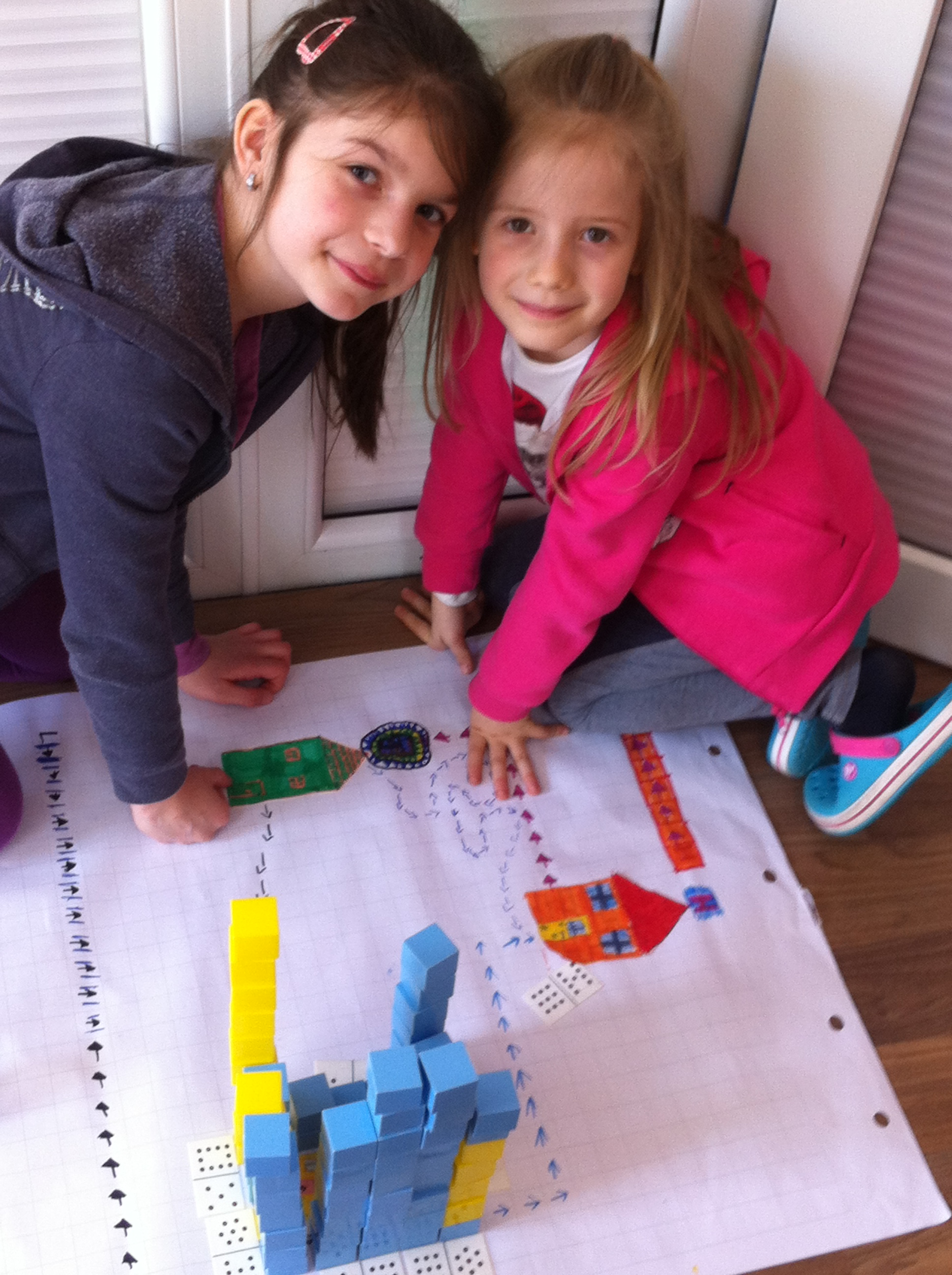 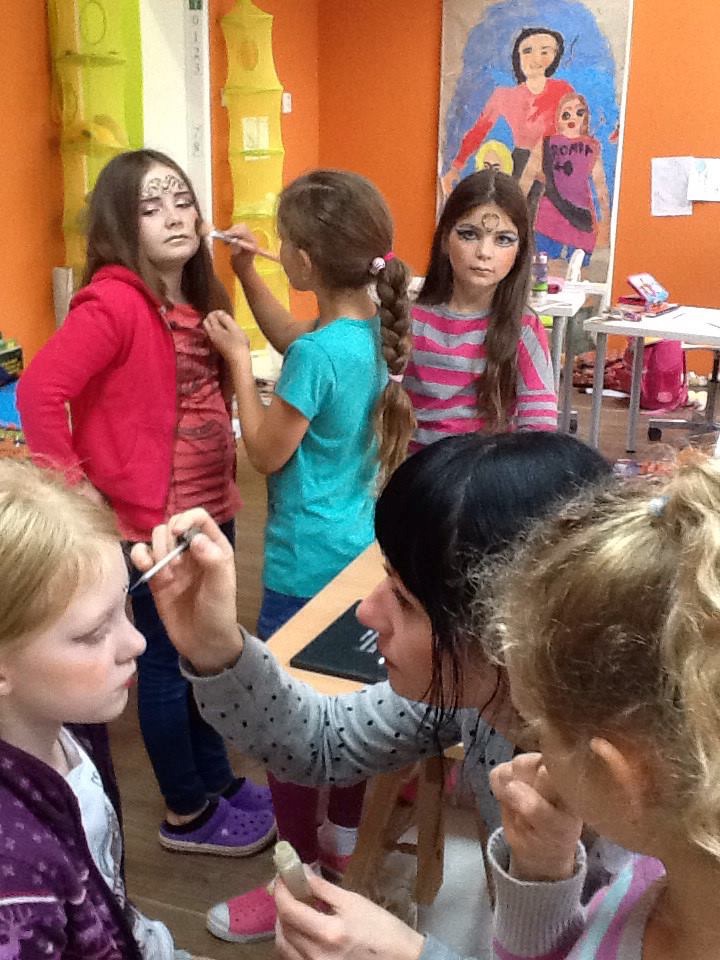 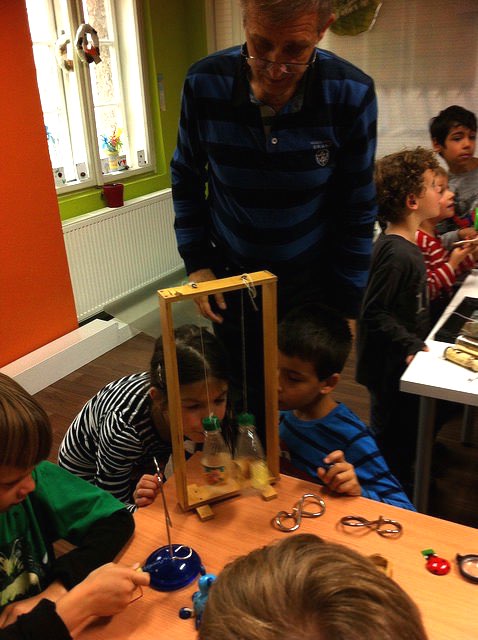 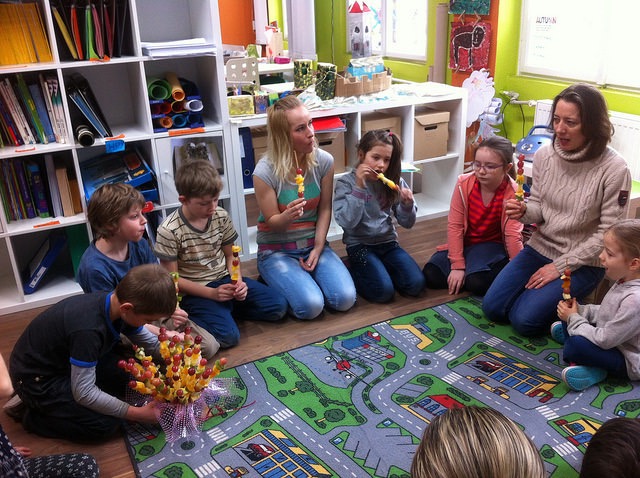 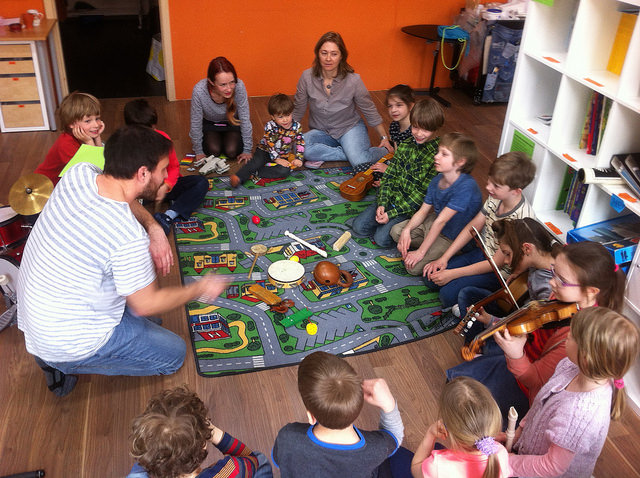 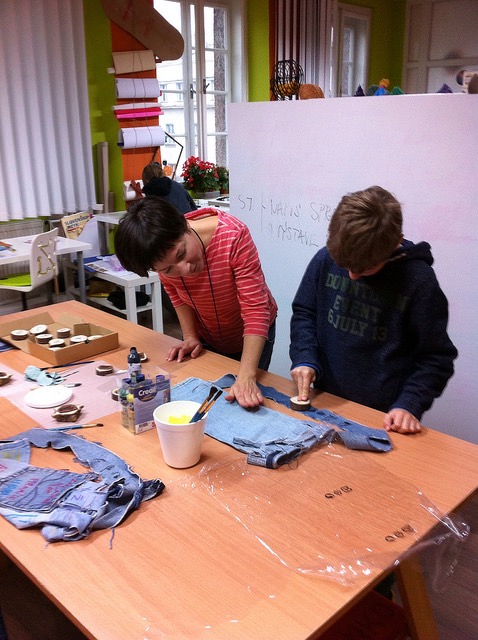 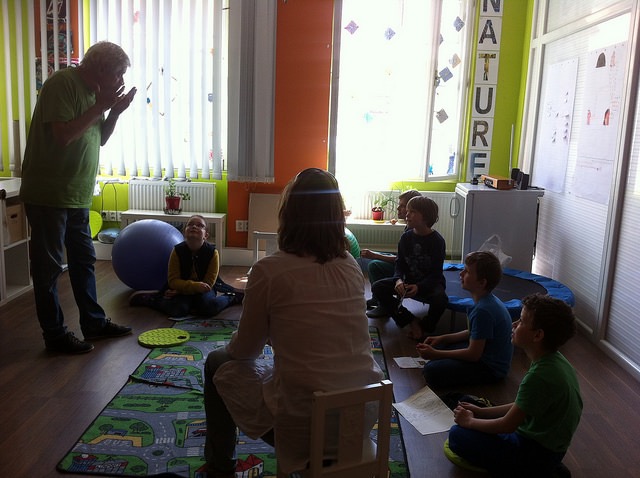 Zmysel
Čo, kedy, kde, ako, s kým
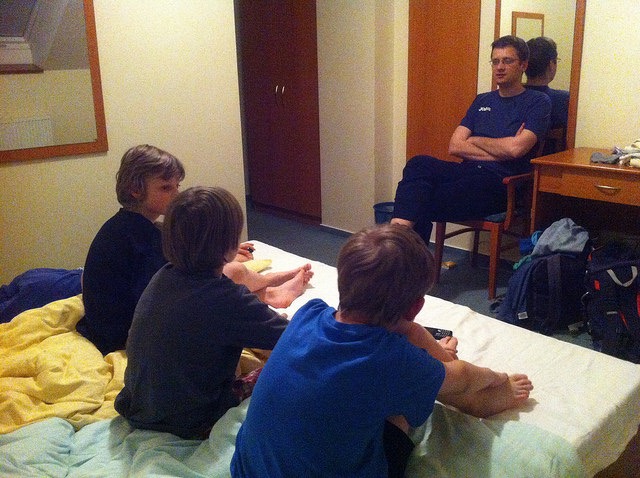 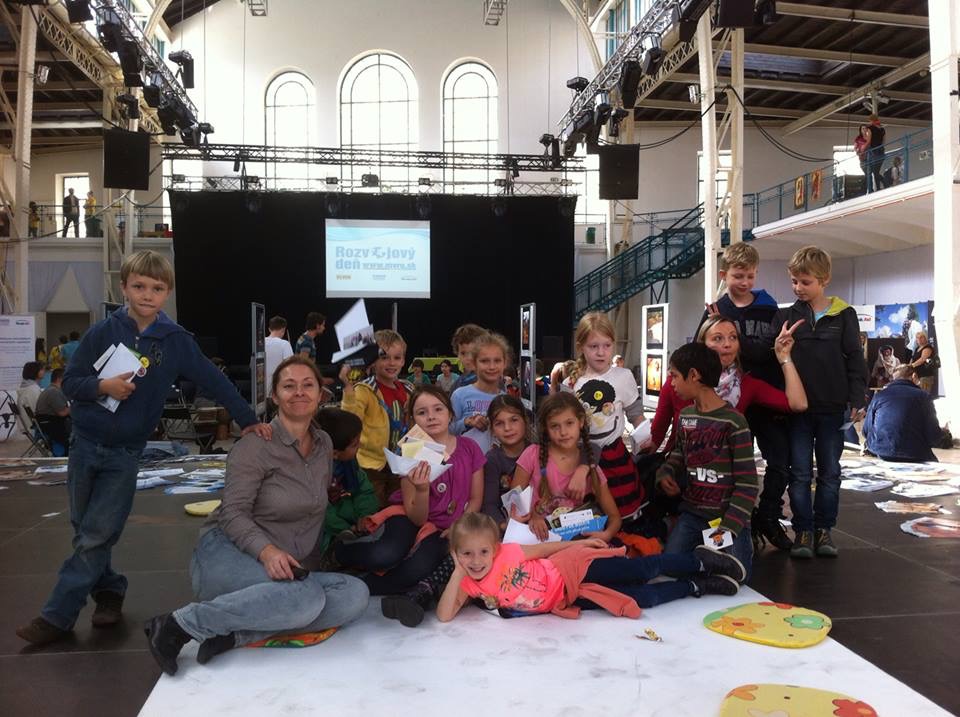